FREIAVIcampo de experiência: Eu, o outro, Nós
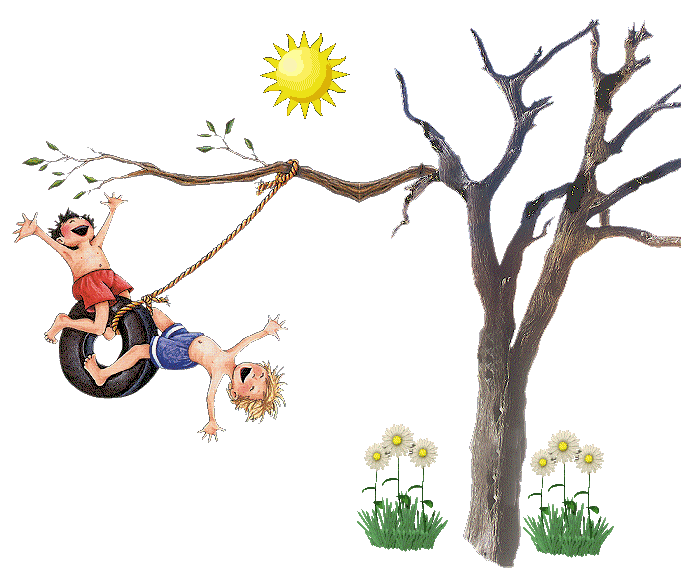 08/08/2017
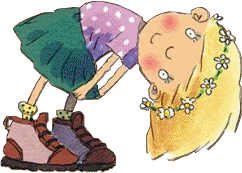 É na interação com os pares e com adultos que as crianças vão constituindo um modo próprio de agir, sentir e pensar e vão descobrindo que existem outros modos de vida, pessoas diferentes, com outros pontos de vista. Conforme vivem suas primeiras experiências sociais (na família, na instituição escolar, na coletividade), constroem percepções e questionamentos sobre si e sobre os outros, diferenciando-se e, simultaneamente, identificando-se como seres individuais e sociais.
Ao mesmo tempo que participam de relações sociais e de cuidados pessoais, as crianças constroem sua autonomia e senso de autocuidado, de reciprocidade e de interdependência com o meio.
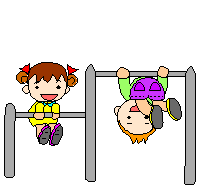 é preciso criar oportunidades para as crianças ampliarem o modo de perceber a si mesmas e ao outro, valorizarem sua identidade, respeitarem os outros e reconhecerem as diferenças que nos constituem como seres humanos.
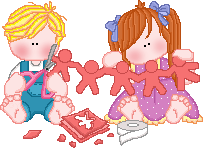 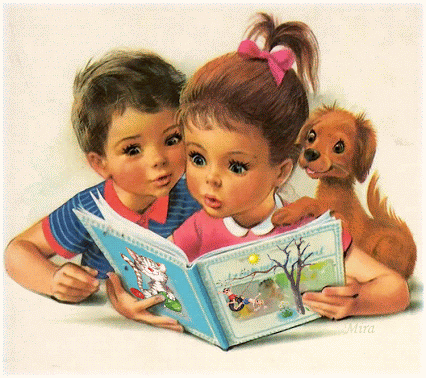 Interações
Experiências sociais
Cuidados pessoais
Costumes
Oportunidades para ampliar o modo de perceber a si  e os outros .
Valores, convivência e amorosidade
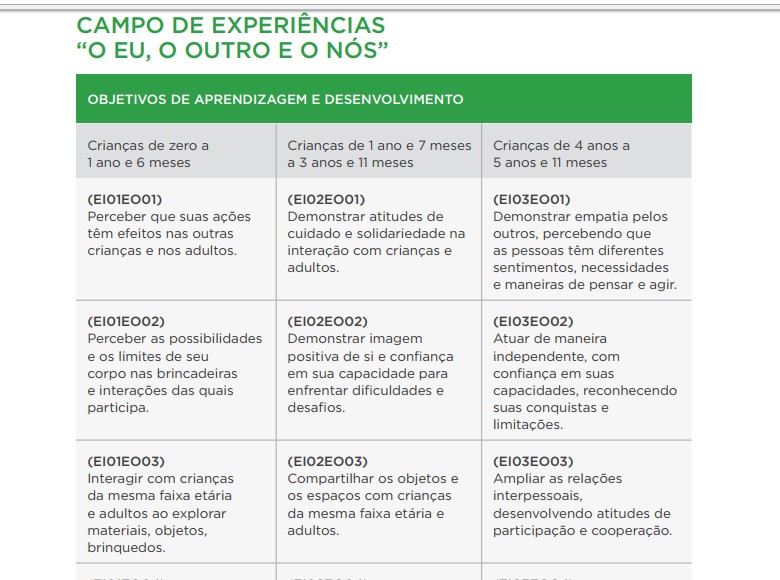 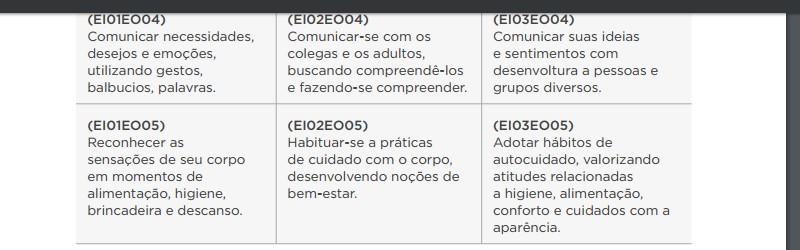 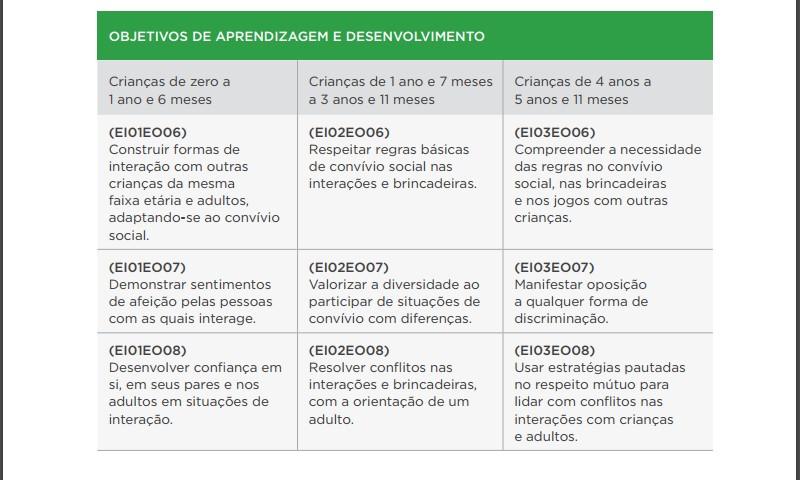 Em grupos/ materializar a proposta
PENSAR EM GRUPOS – experiências interligadas que favoreçam o aprimoramento das experiências de cada faixa etária neste campo de experiência.

Registro para entregar 
Orador/ secretariar
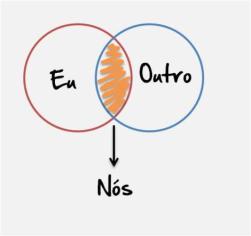 Grupos
4 MESES  A  1 ANO / Elis Luciane
1 ANO /Silvania Raide, Tina 
2 ANOS/ Sônia
3 ANOS/ Elisandra
4 ANOS/Lilian Lorena
5 ANOS /Glaucia
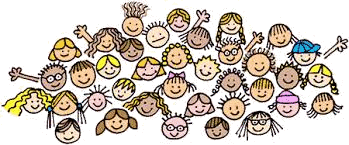 Socializar duas  experiências para cada faixa etária
A TRANSIÇÃO DA EDUCAÇÃO INFANTIL PARA O ENSINO FUNDAMENTAL
Respeitar e expressar sentimentos e emoções, atuando com progressiva autonomia emocional. 
Atuar em grupo e demonstrar interesse em construir novas relações, respeitando a diversidade e solidarizando-se com os outros.
 Agir com progressiva autonomia em relação ao próprio corpo e ao espaço que ocupa, apresentando independência e iniciativa.
 Conhecer, respeitar e cumprir regras de convívio social, manifestando respeito pelo outro ao lidar com conflitos.
Proposta
Replicar a atividade nos Municípios
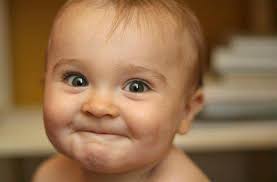